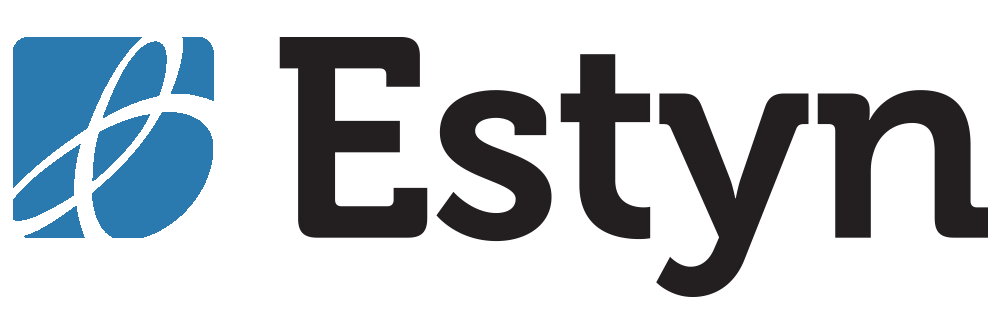 Title Welsh point 45


Cymorth effeithiol yn yr ysgol ar gyferdisgyblion sydd dan anfantais a disgyblionsy’n agored i niwed 
Effective school support for disadvantaged and vulnerable pupils
Cefndir
Background
The report is published in response to a request for advice from the Welsh Government in the Minister’s annual remit letter to Estyn for 2019-2020. 

The report identifies effective school practices to support disadvantaged and vulnerable pupils.  This may include work funded by the Pupil Development Grant (PDG).  

The best practice case studies in the report show how successful providers support these pupils and make a difference to their wellbeing and achievement.
Cyhoeddir yr adroddiad i ymateb i gais am gyngor gan Lywodraeth Cymru yn llythyr cylch gwaith blynyddol y Gweinidog i Estyn ar gyfer 2019-2020. 

Mae’r adroddiad yn nodi arferion ysgol effeithiol i gynorthwyo disgyblion sydd dan anfantais a disgyblion sy’n agored i niwed. Gallai hyn gynnwys gwaith a ariennir gan y Grant Datblygu Disgyblion (GDD). 

Mae’r astudiaethau achos arfer orau yn yr adroddiad yn dangos pa mor llwyddiannus y mae darparwyr yn cynorthwyo’r disgyblion hyn ac yn gwneud gwahaniaeth i’w lles a’u cyflawniad.
Cefndir
Background
Roedd yr arolwg yn cynnwys coladu gwybodaeth o ystod o ysgolion cynradd, uwchradd ac ysgolion arbennig ledled Cymru a chanddynt ffactorau amrywiol o ran cyd-destun, fel maint, lefelau amddifadedd cymdeithasol, cyfrwng iaith a lleoliad.  
Fe wnaeth Estyn a swyddogion consortia rhanbarthol nodi’r ysgolion hyn fel rhai ag arfer effeithiol wrth gynorthwyo disgyblion sydd dan anfantais a disgyblion sy’n agored i niwed.  
Mae’r adroddiad hefyd yn defnyddio tystiolaeth a gasglwyd drwy arolygu, tystiolaeth mewn adroddiadau thematig blaenorol ac o astudiaethau achos arfer orau sydd eisoes wedi’u cyhoeddi ar wefan Estyn.
The survey involved collating information from a range of primary, secondary and special schools across Wales with varying contextual factors such as size, levels of social deprivation, language medium and location.  
Estyn and regional consortia officers identified these schools as having effective practice in supporting disadvantaged and vulnerable pupils.  
The report also draws on evidence gathered through inspection, in previous thematic reports and from best practice case studies already published on the Estyn website.
Diffiniadau
Definitions
At ddiben yr adroddiad hwn, diffinnir disgyblion sy’n agored i niwed fel y rheini a allai fod yn fwy tebygol o ddioddef rhwystrau emosiynol, cymdeithasol a datblygiadol rhag dysgu.  Mae’n cynnwys disgyblion a allai berthyn i un neu fwy o’r grwpiau canlynol:
disgyblion ag anghenion addysgol arbennig (AAA)
plant sy’n derbyn gofal 
plant a phobl ifanc sy’n byw mewn tlodi
disgyblion sydd wedi’u gwahardd, a’r rhai sydd mewn perygl o gael eu gwahardd
disgyblion â materion ymddygiad a phresenoldeb
disgyblion Sipsiwn, Roma a Theithwyr (SRTh)
ceiswyr lloches, ffoaduriaid ac ymfudwyr newydd
disgyblion lleiafrifoedd ethnig
disgyblion sy’n dysgu Saesneg fel iaith ychwanegol (SIY)
gofalwyr ifanc
disgyblion sy’n droseddwyr ifanc a phlant troseddwyr
disgyblion â materion iechyd meddwl ac anghenion meddygol
disgyblion sydd wedi cael profiadau niweidiol yn ystod plentyndod
disgyblion milwyr / rhieni yn y lluoedd arfog
For the purpose of the report, vulnerable pupils are defined as those who may be more likely to experience emotional, social and developmental barriers to learning.  It includes pupils who may belong to one or more of these groups:
pupils with special educational needs (SEN) 
looked-after children (LAC)
children and young people living in poverty
excluded pupils, and those at risk of exclusion
pupils with behaviour and attendance issues
Gypsy, Roma and Traveller pupils (GRT)
asylum seekers, refugees and new migrants
minority ethnic pupils
pupils with English as an additional language (EAL)
young carers
pupils who are young offenders and children of offenders 
pupils with mental health issues and medical needs
pupils who have had adverse childhood experiences (ACEs)
pupils of service families / armed forces parents
Diffiniadau
Definitions
Disadvantaged pupils are pupils who may have barriers to succeeding in school because of detrimental circumstances beyond their control. 
These may include financial and social hardships within pupils’ families including: 

pupils eligible for free school meals (eFSM)
pupils from low income families
Disgyblion sydd dan anfantais yw disgyblion y gallai fod rhwystrau ganddynt rhag llwyddo yn yr ysgol oherwydd amgylchiadau niweidiol y tu hwnt i’w rheolaeth.
Gallai’r rhain gynnwys caledi ariannol a chymdeithasol mewn teuluoedd disgyblion, yn cynnwys: 

disgyblion sy’n gymwys i gael prydau ysgol am ddim (cPYDd)
disgyblion o deuluoedd ar incwm isel
Prif Ganfyddiadau
Main Findings
In most schools, leaders understand the importance of supporting disadvantaged and vulnerable pupils to overcome barriers to learning.  

In the most effective schools, staff do not just focus on the challenges that pupils face, but identify individual pupils’ interests and talents, and build on these positives.
Yn y rhan fwyaf o ysgolion, mae arweinwyr yn deall pwysigrwydd cynorthwyo disgyblion sydd dan anfantais a disgyblion sy’n agored i niwed i oresgyn rhwystrau rhag dysgu. 

Yn yr ysgolion mwyaf effeithiol, nid canolbwyntio ar yr heriau y mae disgyblion yn eu hwynebu yn unig a wna staff, ond maent yn nodi diddordebau a doniau disgyblion unigol, ac yn adeiladu ar y nodweddion cadarnhaol hyn.
Prif Ganfyddiadau
Main Findings
Mae’r rhan fwyaf o ysgolion ledled Cymru yn canolbwyntio’n gryf ar geisio lleihau effaith tlodi.  Mae argaeledd cyllid ychwanegol yn cyfrannu at y pwyslais hwn.  Er gwaetha’r cyllid, nid yw perfformiad disgyblion cPYDd gystal â disgyblion eraill o hyd.  Rhyw ddwy ran o dair o hyd yw cyfran yr ysgolion cynradd ac uwchradd sy’n gwneud defnydd effeithiol o’r GDD.

Er bod y rhan fwyaf o ysgolion yn defnyddio cyllid grant i ddarparu ystod debyg o strategaethau cymorth, mae eu heffaith yn amrywio.  Yn yr ysgolion sy’n defnyddio’u GDD orau, mae arweinwyr yn defnyddio’r grant yn strategol i sicrhau bod yr holl ddisgyblion yn gwneud cynnydd da tuag at eu targedau a gwella eu lles - mae’r gwaith hwn yn flaenoriaeth iddynt.
Most schools across Wales focus strongly on trying to reduce the impact of poverty.  The availability of extra funding contributes to this emphasis.  Despite the funding, eFSM pupils continue to perform less well than other pupils. The proportion of primary and secondary schools that make effective use of the PDG remains at around two-thirds.  

Although most schools use grant funding to provide a similar range of support strategies, their impact varies.  In the schools that best use their PDG, leaders use the grant strategically to ensure that all pupils make good progress towards their targets and improve their wellbeing – this work is a priority for them.
Prif Ganfyddiadau
Main Finding
Mae ysgolion sy’n cynorthwyo disgyblion sydd dan anfantais a disgyblion sy’n agored i niwed orau yn rhoi lles pob plentyn wrth galon eu gwaith.  Yn yr ysgolion hyn, ceir ffocws cryf ar ddarparu amgylchedd diogel ac anogol lle mae disgyblon a staff yn teimlo’n gadarn.  

Mae arweinwyr mewn ysgolion llwyddiannus yn rhoi pwys mawr ar recriwtio staff sy’n rhannu gweledigaeth eu hysgol ar gyfer annog disgyblion a meithrin perthnasoedd cadarnhaol gyda theuluoedd a’r gymuned.  Pan fo’r strategaeth hon ar waith, mae ysgolion yn datblygu ymagwedd ysgol gyfan at gynorthwyo disgyblion sydd dan anfantais a disgyblion sy’n agored i niwed.
Schools that best support disadvantaged and vulnerable pupils place the wellbeing of every child at the heart of their work.  In these schools, there is a strong focus on providing a safe and nurturing environment where pupils and staff feel secure.  
Leaders in successful schools place great importance on recruiting staff who share their school’s vision for nurturing pupils and building positive relationships with families and the community.  Where this strategy is in place, schools develop a whole-school approach to supporting disadvantaged and vulnerable pupils.
Prif Ganfyddiadau
Main Findings
Mewn ysgolion sy’n cynorthwyo’u disgyblion sydd dan anfantais a disgyblion sy’n agored i niwed yn llwyddiannus, mae staff yn olrhain lles disgyblion unigol yn ofalus.  Mae hyn yn eu helpu i nodi’n gyflym unigolion neu grwpiau o ddisgyblion y mae angen cymorth ychwanegol arnynt, a’u helpu i fynd i’r afael â rhwystrau rhag eu hymgysylltiad yn yr ysgol.  

Mae ymchwil yn awgrymu mai addysgu yn yr ystafell ddosbarth sy’n cael y dylanwad mwyaf ar ddysgu disgyblion o’r holl ffactorau addysg, ac y bydd disgyblion o gefndiroedd difreintiedig yn elwa hyd yn oed mwy na’u cyfoedion o addysgu o ansawdd uchel.
In schools that support their vulnerable and disadvantaged pupils successfully, staff track the wellbeing of individual pupils carefully.  This helps them to quickly identify individuals or groups of pupils that need additional support, and to help them address barriers to their engagement in school.  
Research suggests that classroom teaching has the greatest influence on pupils’ learning of all education factors and that pupils from disadvantaged backgrounds will benefit even more than their peers from high-quality teaching.
Main Findings
Prif Ganfyddiadau
Mae tystiolaeth arolygu yn dangos, yn yr ysgolion mwyaf effeithiol, bod disgwyliadau uchel gan athrawon o gyflawniad yr holl ddisgyblion, gan gynnwys y rhai sydd fwyaf dan anfantais ac yn fwyaf agored i niwed.  Nid ydynt yn gweld tlodi ac anfantais fel rheswm i ddisgyblion beidio â llwyddo ac maent yn ymdrechu i ddod o hyd i ymagweddau a strategaethau addysgu sy’n helpu diddymu rhwystrau i ddysgu disgyblion.  

Mewn llawer o ysgolion llwyddiannus, mae staff wedi dylunio cwricwlwm sy’n bodloni diddordebau disgyblion ac yn ennyn diddordeb disgyblion sydd dan anfantais a disgyblion sy’n agored i niwed yn effeithiol yn eu dysgu.
Inspection evidence shows that, in the most effective schools, teachers have high expectations of the achievement of all pupils, including those most disadvantaged and vulnerable.  They do not see poverty and disadvantage as a reason for pupils not to succeed and they strive to find approaches and teaching strategies that help remove barriers to pupils’ learning.  
In many successful schools, staff have designed a curriculum that meets pupils’ interests and engages vulnerable and disadvantaged pupils effectively in their learning.
Main Findings
Prif Ganfyddiadau
Mae llawer o ysgolion yn cynorthwyo disgyblion sydd dan anfantais a disgyblion sy’n agored i niwed i ddatblygu’u doniau ac i ehangu’u profiadau trwy ddarparu cymorth ariannol, er enghraifft ar gyfer gwersi cerdd, gweithgareddau chwaraeon ac ymweliadau preswyl. 

Mae arweinwyr mewn ysgolion effeithiol yn sylweddoli na allant weithio ar eu pennau’u hunain i gynorthwyo disgyblion sydd dan anfantais a disgyblion sy’n agored i niwed.  Mae’r ysgolion mwyaf llwyddiannus yn adnabod eu cymuned yn dda ac yn gweithio’n agos gydag asiantaethau a gwasanaethau eraill a fydd o fudd i’w disgyblion a’u teuluoedd.
Many schools support disadvantaged and vulnerable pupils to develop their talents and to widen their experiences by providing financial assistance, for example for music lessons, sporting activities and residential visits. 
Leaders in effective schools realise that they cannot work in isolation to support vulnerable and disadvantaged pupils.  The most successful schools know their community well and work closely with other agencies and services that will benefit their pupils and their families.
Main Findings
Prif Ganfyddiadau
The attendance of eFSM pupils is a concern at all phases of learning.  There is a gap in overall attendance between eFSM pupils and other pupils.  In primary schools this gap is widening.  In both primary and secondary schools, there has been no reduction in the rate of exclusions of eFSM pupils over time.  These pupils are still much more likely to be permanently excluded or to receive fixed-term exclusions than other pupils.
Mae presenoldeb disgyblion cPYDd yn bryder ym mhob cyfnod dysgu.  Ceir bwlch mewn presenoldeb cyffredinol rhwng disgyblion cPYDd a disgyblion eraill.  Mewn ysgolion cynradd, mae’r bwlch hwn yn mynd yn fwy.  Mewn ysgolion cynradd ac uwchradd, ni fu unrhyw ostyngiad yng nghyfradd gwaharddiadau disgyblion cPYDd dros gyfnod.  Mae’r disgyblion hyn yn fwy tebygol o lawer o hyd o gael eu gwahardd yn barhaol neu i gael gwaharddiadau cyfnod penodol na disgyblion eraill.
Main Findings
Prif Ganfyddiadau
Evidence suggests that absence, for whatever reason, among eFSM pupils has a substantially more negative impact on their attainment than on other pupils.  These pupils often find it harder to catch up on their learning and then can potentially fall behind their peers.
Mae tystiolaeth yn awgrymu bod absenoldeb, am ba reswm bynnag, ymhlith disgyblion cPYDd yn cael effaith negyddol fwy sylweddol ar eu cyrhaeddiad nhw nag ar ddisgyblion eraill.  Yn aml, mae’r disgyblion hyn yn ei chael hi’n anoddach dal i fyny â’u dysgu ac yna gallant syrthio’n ôl yn eu gwaith o gymharu â’u cyfoedion.
Recommendation
Argymhelliad
Dylai ysgolion:
Ystyried yr arfer orau a amlinellir yn yr astudiaethau achos a geir yn yr adroddiad hwn
Schools should:
Consider the best practice outlined in the case studies contained in this report
Cwestiynau ar gyfer      Questions for schools ysgolion
Do we place pupils' wellbeing at the heart of our work?

Do we provide all pupils with a safe and nurturing environment where they feel safe and secure? 

Do we have a clear understanding of the challenges and potential barriers facing our pupils?  

Do staff understand the potential impact of poverty on pupils’ achievement and ultimately life chances?
A ydyn ni’n rhoi lles disgyblion wrth galon ein gwaith?

A ydyn ni’n darparu amgylchedd diogel ac anogol i’r holl ddisgyblion lle maent yn teimlo’n ddiogel a chadarn?

A oes gennym ddealltwriaeth glir o’r heriau a’r rhwystrau posibl sy’n wynebu ein disgyblion?

A yw staff yn deall effaith bosibl tlodi ar gyflawniad disgyblion, a’u cyfleoedd bywyd yn y pen draw?
Cwestiynau ar gyfer     Questions for schoolsysgolion
Do leaders ensure that high-quality teaching supports all pupils to make the progress of which  they are capable?

Do we have strong arrangements to ensure that pupils attend school regularly and stay in school? 

Do we have strong and effective wellbeing provision tailored to meet the individual needs of pupils? 

Do all staff have a clear understanding of the academic, social and emotional needs of disadvantaged and vulnerable pupils?
A yw arweinwyr yn sicrhau bod addysgu o ansawdd uchel yn cynorthwyo’r holl ddisgyblion i wneud y cynnydd y mae’r gallu ganddynt i’w wneud?

A oes gennym drefniadau cadarn i sicrhau bod disgyblion yn mynychu’r ysgol yn rheolaidd ac yn aros yn yr ysgol? 

A oes gennym ddarpariaeth gryf ac effeithiol o ran lles sydd wedi’i theilwra i fodloni anghenion unigol disgyblion? 

A oes dealltwriaeth glir gan yr holl staff o anghenion academaidd, cymdeithasol ac emosiynol disgyblion sydd dan anfantais a disgyblion sy’n agored i niwed?
Cwestiynau ar gyfer    Questions for schools ysgolion
Do all staff have high aspirations for all pupils? 

Do we provide pupils with high-quality learning experiences that interest and engage everyone?  

Do we have positive and trusting relationships with parents, the local community and with specialist services to meet the needs of pupils and their families? 

Do we have systems to effectively monitor and track the academic progress and wellbeing of all pupils
A oes gan yr holl staff ddyheadau uchel ar gyfer yr holl ddisgyblion? 

A ydyn ni’n darparu profiadau dysgu o ansawdd uchel sy’n diddori ac yn ennyn sylw pawb?  

A oes gennym berthnasoedd cadarnhaol ac ymddiriedus gyda rhieni, y gymuned leol a gyda gwasanaethau arbenigol i fodloni anghenion disgyblion a’u teuluoedd? 

A oes gennym systemau i fonitro ac olrhain cynnydd academaidd a lles yr holl ddisgyblion yn effeithiol?
Cwestiynau ar gyfer    Questions for schoolsysgolion
How well do we identify individuals and groups of pupils in need of additional support and to assist them in addressing any potential barriers to their engagement in school and their progress?

Do leaders recruit staff who understand the importance of nurturing pupils and building positive relationships with families and the community?

Do we ensure that we provide opportunities for talented disadvantaged pupils to have the chance to further develop their particular abilities?
Pa mor dda ydyn ni’n nodi unigolion a grwpiau o ddisgyblion y mae angen cymorth ychwanegol arnynt, a’u cynorthwyo i fynd i’r afael ag unrhyw rwystrau posibl i’w hymgysylltiad yn yr ysgol a’u cynnydd?

A yw arweinwyr yn recriwtio staff sy’n deall pwysigrwydd annog disgyblion a meithrin perthnasoedd cadarnhaol gyda theuluoedd a’r gymuned?

A ydyn ni’n sicrhau ein bod yn darparu cyfleodd i ddisgyblion talentog sydd dan anfantais i gael y cyfle i ddatblygu’u galluoedd arbennig ymhellach?
Cwestiynau ar gyfer    Questions for schoolsysgolion
How effective are transition arrangements to support disadvantaged and vulnerable pupils when they change schools? 

How well do we promote the culture and traditions of any particular groups of pupils? 

How well do we understand the particular challenges faced by LAC? Do we have a clear vision and strategy for supporting LAC?
Pa mor effeithiol yw trefniadau pontio i gynorthwyo disgyblion sydd dan anfantais a disgyblion sy’n agored i niwed pan fyddant yn newid ysgolion?

Pa mor dda ydyn ni’n hyrwyddo diwylliant a thraddodiadau unrhyw grwpiau arbennig o ddisgyblion?

Pa mor dda ydyn ni’n deall yr heriau penodol a wynebir gan blant sy’n derbyn gofal?  A oes gennym weledigaeth a strategaeth glir ar gyfer cynorthwyo plant sy’n derbyn gofal?
Cwestiynau ar gyfer    Questions for schoolsysgolion
How do we ensure that we are aware if any pupils are Young Carers? 

How aware are staff of Young Carers’ particular needs and how well do we meet these needs? 

How effectively do we work with outside agencies to support disadvantaged and vulnerable pupils?  

Do we support families to access support for their children provided by other services well enough?
Sut ydyn ni’n sicrhau ein bod yn gwybod a yw unrhyw ddisgyblion yn Ofalwyr Ifanc? 

Pa mor ymwybodol yw staff o anghenion penodol Gofalwyr Ifanc a pha mor dda ydyn ni’n bodloni’r anghenion hyn? 

Pa mor effeithiol ydyn ni’n gweithio gydag asiantaethau allanol i gynorthwyo disgyblion sydd dan anfantais a disgyblion sy’n agored i niwed?

A ydyn ni’n cynorthwyo teuluoedd i gael cymorth ar gyfer eu plant a ddarperir gan wasanaethau eraill yn ddigon da?